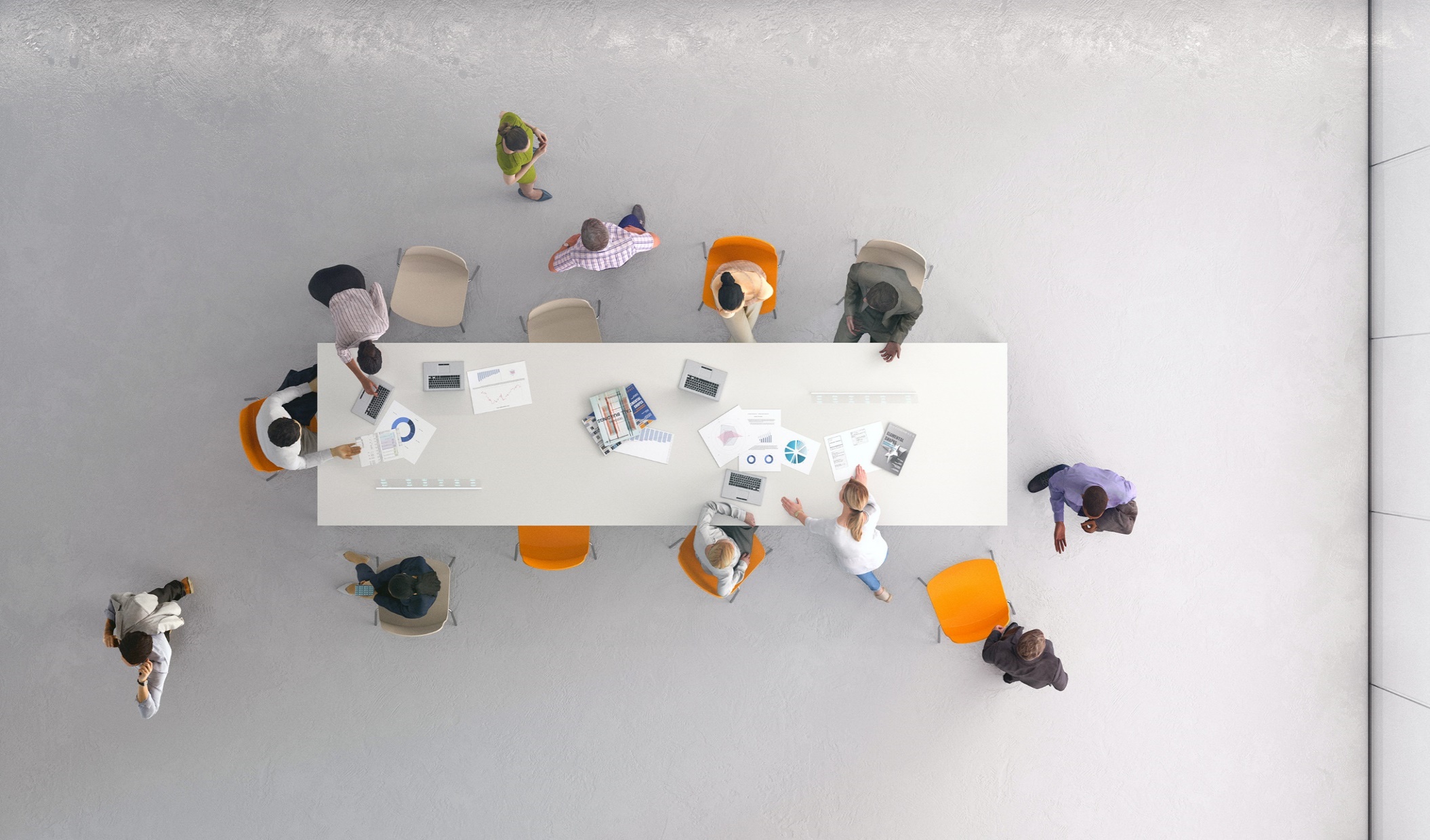 HSEM Training, Exercise, and MQC Program
MEMA Board Presentation
Team Introduction
Messa Vang – Director of Training and State Training Officer

Jennifer Lindberg – State Exercise Officer

Kara Behr – NQS Coordinator
Talking Points
Programmatic changes
HSEM Training Portal learning management system (LMS)
HSEM Training Bulletin/Announcements
Training and Exercise Request Process
No cost training via consortium partners
Senior Officials Training
Exercises and requests
Annual Minnesota Emergency Managers Conference
Minnesota Qualifications & Credentialing (MQC) Program
Programmatic Changes
Programs ending 12/31/2024
Basic Emergency Management and Director/Practitioner Certificate Programs
Critical Infrastructure Certificate Program
REP Certificate Program
New program beginning January 1, 2025
National Emergency Management Basic Academy (NEMBA)
[Speaker Notes: Presenter Notes:
HSEM has made the decision to end these programs to better serve the Emergency Management community in Minnesota. The Basic Emergency Management and Director/Practitioner programs were limited to Minnesota causing delays in being able to attend classes due to seat availability, whereas the new Basic Academy is a national program, allowing for learners to obtain their certificate of completion in a more efficient manner. 

The Critical Infrastructure program had limited resources and instructor availability and is very similar to another program conducted through our consortium partner, TEEX. It was more logical to direct learners to their program as it had the support and resources available to carry out the program. We recommend any learners that are currently under the HSEM Critical Infrastructure program, or any future interested learners to explore TEEX’s Critical Infrastructure program.

Our REP Certificate program is ending, but any future REP trainings hosted by HSEM will be made available through HSEM’s Training Portal as general enrollment.]
HSEM Training Portal
Is the learning management system that HSEM utilizes.
Learners can enroll in courses that are taught and/or hosted by HSEM through the training portal.
A learner account is necessary to be able to see and enroll in available courses.
Complete a request access form for review to gain access to the training portal.
[Speaker Notes: Read the bullets on the slide.]
HSEM Training Bulletin and Announcements
Training Bulletins provide
Detailed information on training courses and offerings through HSEM
Other available local city, county, and state trainings in Minnesota, surrounding states, and trainings at the National Disaster & Emergency Management University (NDEMU)/EMI
Times, dates, locations, and POCs of training
Training Announcements provide
Information on course changes and/or other details not originally on a bulletin
Recommend subscribing to receive the most updated training information
https://public.govdelivery.com/accounts/MNDPS/subscriber/new?qsp=MNDPS_1
[Speaker Notes: Read the bullets on the slide.

The Training Bulletin subscription can be found by going to: 


https://public.govdelivery.com/accounts/MNDPS/subscriber/new?qsp=MNDPS_1]
Training and Exercise Requests
No cost training
HSEM does not charge for training
Consortium partners also do not charge for training
Senior Officials Training
Submit requests using current form to HSEM Training
Exercise and other requests
[Speaker Notes: Process for requesting training courses/exercises aside from Senior Officials Training is currently undergoing changes and a new process will be implemented in 2025.

Examples of no cost training: ICS300/400, G0141, TEEX training, FEMA training, etc.]
Annual Minnesota Emergency Managers Conference
Formerly the Annual Governor’s Conference
Not to be confused with Association of Minnesota Emergency Managers (AMEM) or their conference
Typically occurs in February of each year
Provides training and other opportunities to network/connect
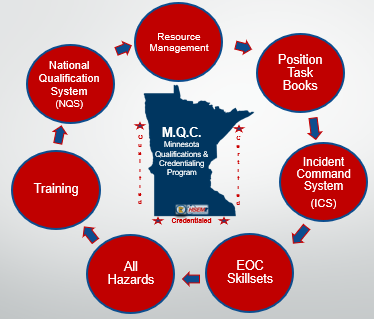 Minnesota Qualifications & Credentialing (MQC) Program
[Speaker Notes: The Minnesota Qualifications & Credentialing (MQC) Program Is an Op-In (Volunteer), NOT a Requirement, Resource Management Program that creates a deployable workforce of qualified, certified, and credentialed personnel to manage and support incidents of all types and sizes. 

 Deployable emergency management forces (Personnel = resources) is defined by in or out of state Deployable personnel resources.  

MQC (NQS) enhances mutual aid. By speaking in common language, entities can:
Rapidly identify personnel who have the needed qualifications for the job.  
Efficiently defines staffing requirements & standards. 
Clarify recruitment & training requirements. 
Available Resource list of qualified personnel. 

Agencies will still maintain their training and credentialling system, this is a supplement to better facilitate resource mobilization of qualified personnel at a State Level. 

Comes to Training the MQC Program covers NIMS based Training – AHPS Courses and EOC skillset Position Specific courses.  

MQC (NQS) enhances mutual aid inter-State & intra-State agreements. 
Allows State, Local, Tribes, & Territories the ability to supplement requesting agency with confidence, knowing the mutual aid received consists of the capabilities the requesting agency requested. 
Candidates:
 Must belong to and have their Primary Organization’s approval. 
Primary Organizations are ultimately responsible for candidates’ representing their Organization.

Qualification Process: 
Enabling personnel to perform the duties of specific incident positions and meet any other prerequisites established for the position. 
Documenting individuals have demonstrated the capabilities required for the position. 
Qualification Criteria Examples: 
Performance: Position Task Book (PTB). 
Education: Formal instruction based.
Training: courses must be completed prior to becoming qualified.  
Recognition of Prior Learning (RPL)
Experience: Pervious mission IAPs with Candidates, name/ duty position/ dates & times/ Length of mission; Exercises/ rosters/ duty positions / evaluations forms/ ICS Form-214(s)/ ICS Form-225(s). 
Pertinent positions, measured in terms of time spent applying the specific skills associated with the position.  

Certification Process: 
The final and official documentation indicating an individual is qualified to perform in specified NIMS position.  
SQRB representatives evaluate the candidate’s ability to fulfill an incident or EOC-related position by reviewing the candidate’s application packet submitted. 
SQRB members written evaluation results with each members recommendation are submitted to the Certifying Official (CO) (HSEM Director) to certify or not certify the candidate is qualified for the specific position. 

Credentialing Process: 
Credentials verify an individual’s identity and qualifications to fulfill a specific incident ICS or EOC-related position. 
Credentials also document other attributes of individuals, such as affiliations and/or privileges. 
Only Candidate packets approved by the Certify Official (CO) will be issue MQC State credentialing ID card.]
Questions?
For any additional questions, please feel free to reach us at:

hsem.training@state.mn.us 

For any additional questions about the MQC Program, please reach out to:

hsem.mqc.nqs.dps@state.mn.us